Moving On Tameside 2020

Donna Graham| Operational Manager| Positive Steps
Understanding the Landscape
Oct 2020 – Close to previous levels of Employment, Education and Training destinations for young people in Tameside. However we know that the full effects of COVID 19 are yet to be seen. 
Recent estimates - projected an 80% reduction in apprenticeship opportunities, a 10% -12% reduction in national GPD and 15% reduction in Greater Manchester’s GDP. 
Delivery -  We have developed virtual careers guidance, resources and advice for all pupils, maintaining contact throughout the entire pandemic and contacting every pupil at transition age to assess their needs. 
Support  - Online careers sessions, helplines for young people and families to support their wellbeing as well as careers choices, Social media
World of work - Virtual work placement events have been facilitated to ensure young people still have access to the world of work. 
Learning  - determined not to lose the learning from these innovations
It is clear that face to face contact can’t be replicated for many without losing the essence of good guidance and support/A mixed economy of virtual and physical engagement is the preferred method from most young people. 
Partnership working is going to be the cornerstone of effective support, now more than ever
Introduction
Highlights
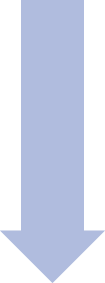 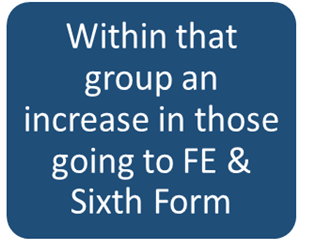 Challenges
What’s next for Destinations and Moving On?
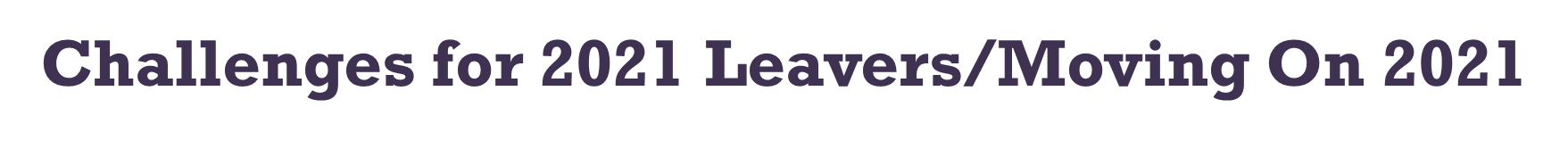 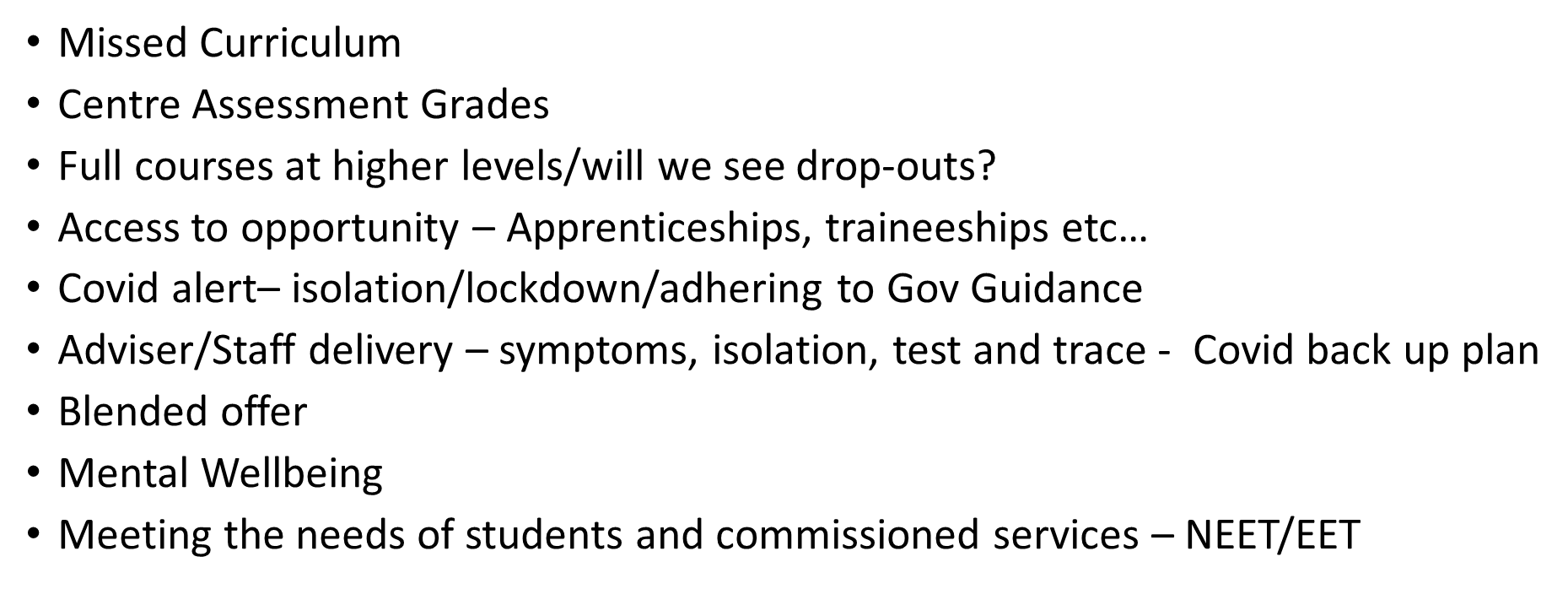 Director Young People’s Services: Paul Axon 
paulaxon@positivesteps.org

Service Lead  - Career Guidance & Support Services: Kelly Baxendale
kellybaxendale@positive-steps.org.uk

Operational Manager Tameside – Donna Graham
donnagraham@positive-steps.org.uk

Service Lead – Management and Systems Support – Phil Collinge
philcollinge@positive-steps.org

Oldham Office: 0161 621 9400